Figure 3 Microstrokes lead to the generation of new plaques. The images show yellow fluorescent protein expressing ...
Brain, Volume 134, Issue 12, December 2011, Pages 3697–3707, https://doi.org/10.1093/brain/awr300
The content of this slide may be subject to copyright: please see the slide notes for details.
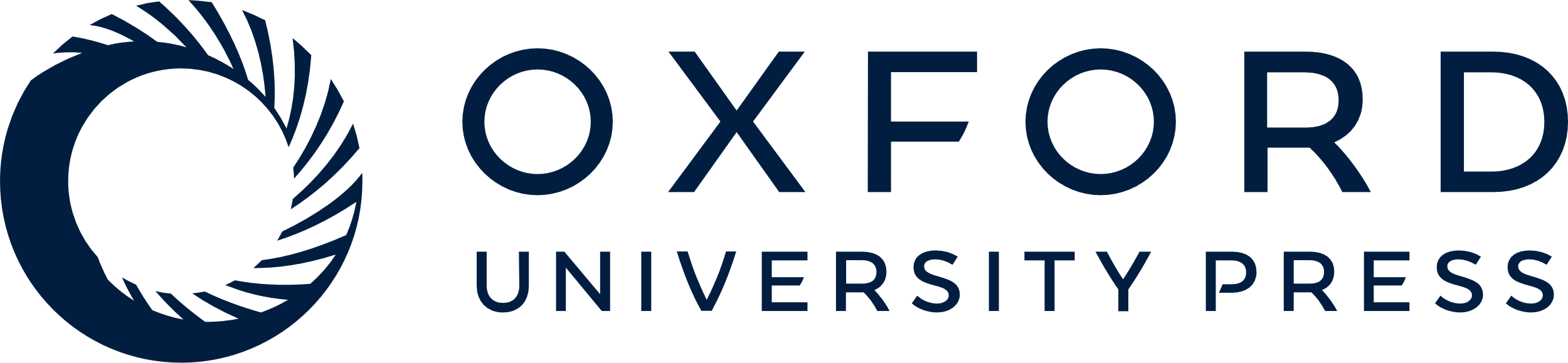 [Speaker Notes: Figure 3 Microstrokes lead to the generation of new plaques. The images show yellow fluorescent protein expressing neurons in the cortex (green) along with methoxy-XO4 labelled plaques (red) before Rose bengal is used to induce a photothrombotic microstroke (A). Morphological disturbances of the surrounding neurites were observed as soon as 6 h after the stroke up to ∼250 μm from the stroke vessel (circled area) (B). One week later, morphological disturbances were still present and new senile plaques were observed (C). The position of the occluded vessel is marked with white squares. Scale bar = 100 μm.


Unless provided in the caption above, the following copyright applies to the content of this slide: © The Author (2011). Published by Oxford University Press on behalf of the Guarantors of Brain. All rights reserved. For Permissions, please email: journals.permissions@oup.com]